Telesá v elektrickom poli
Fyzika 9. ročník
Z hľadiska elektrickej vodivosti môžeme rozdeliť látky na : 
elektrické vodiče (napr. kovy)
elektrické izolanty (plasty, papier)

Ak umiestnime teleso do elektrického poľa, môže v ňom dôjsť k:
elektrostatickej indukcii, ak je to vodič,
polarizácii, ak je to izolant.

Ako sa to prejavuje, a prečo?
Elektrostatická indukcia
V elektrickom vodiči sa môžu voľne pohybovať častice s elektrickým nábojom – voľné elektróny.
Ak je vodič v elektrickom poli, dochádza vo vodiči k presunu elektrického náboja, tento jav sa nazýva elektrostatická indukcia. 

Preto sa ručička elektroskopu vychýli, aj keď sa tyč elektroskopu nedotkne!
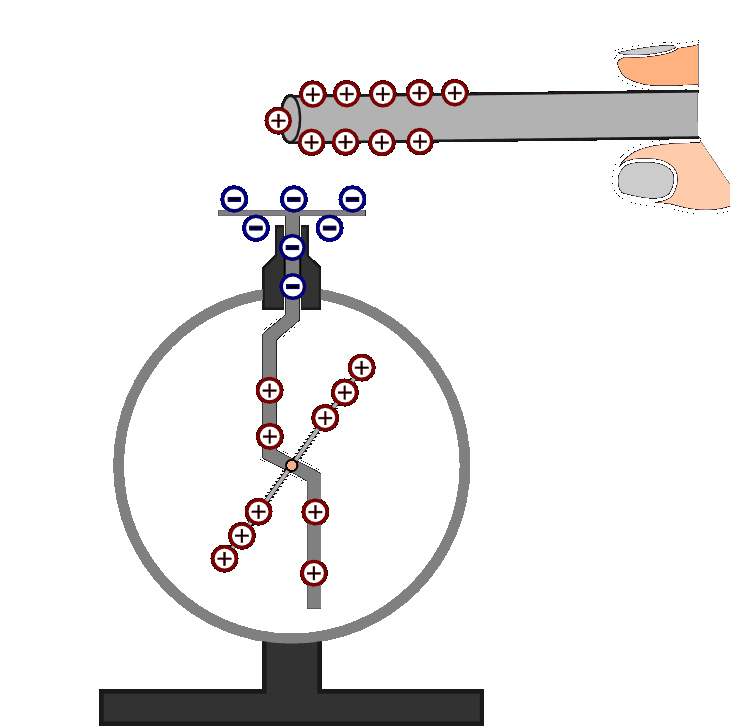 Polarizácia izolantu
Izolant nemá voľne sa  pohybujúce častice s el. 			nábojom.
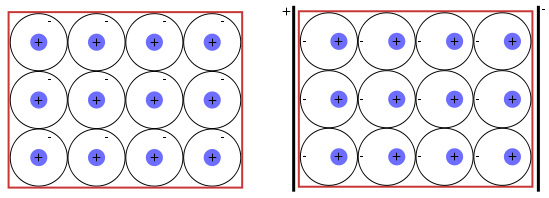 Ak je izolant v elektrickom poli, dochádza len v rámci jeho atómov k presunu elektrického náboja, tento jav sa nazýva polarizácia izolantu. 

Preto papieriky priskáču k hrebeňu. V atómoch papiera dochádza k presunu náboja.
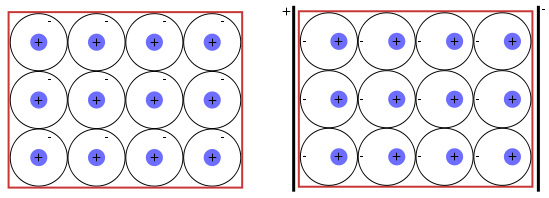